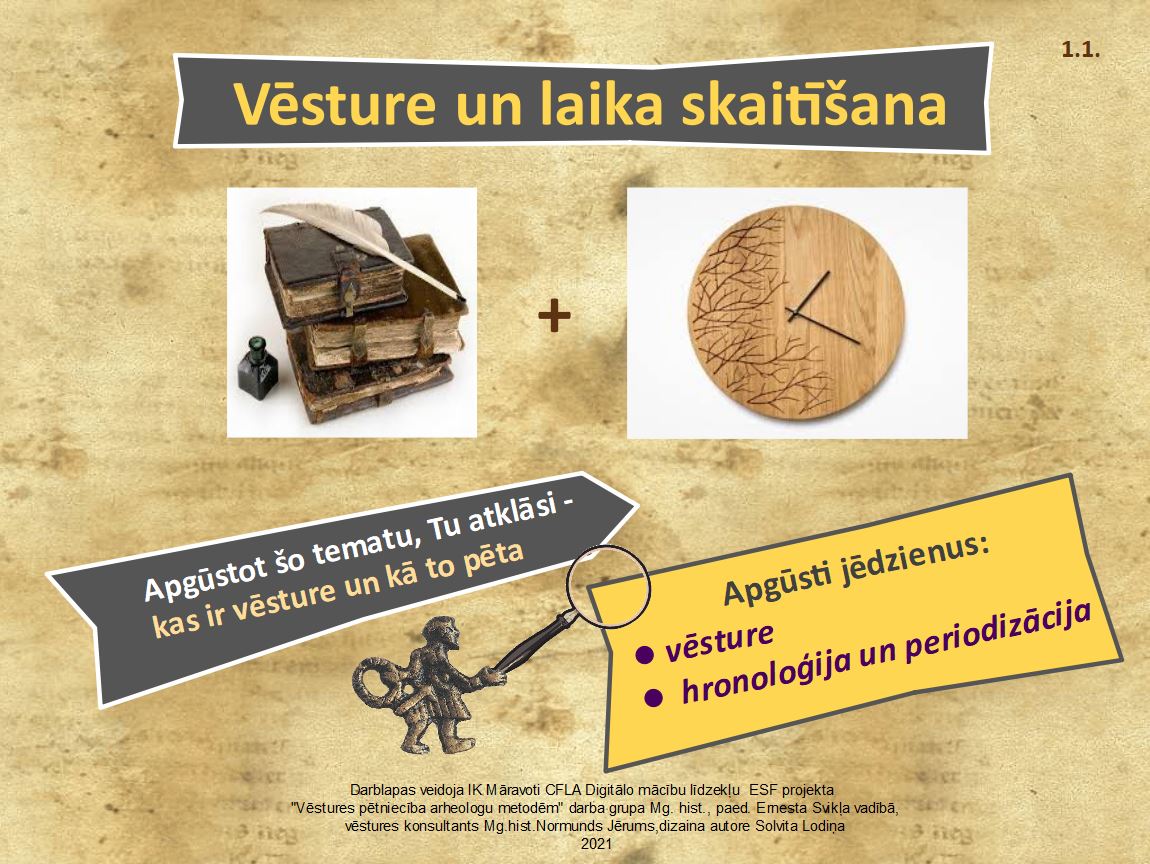 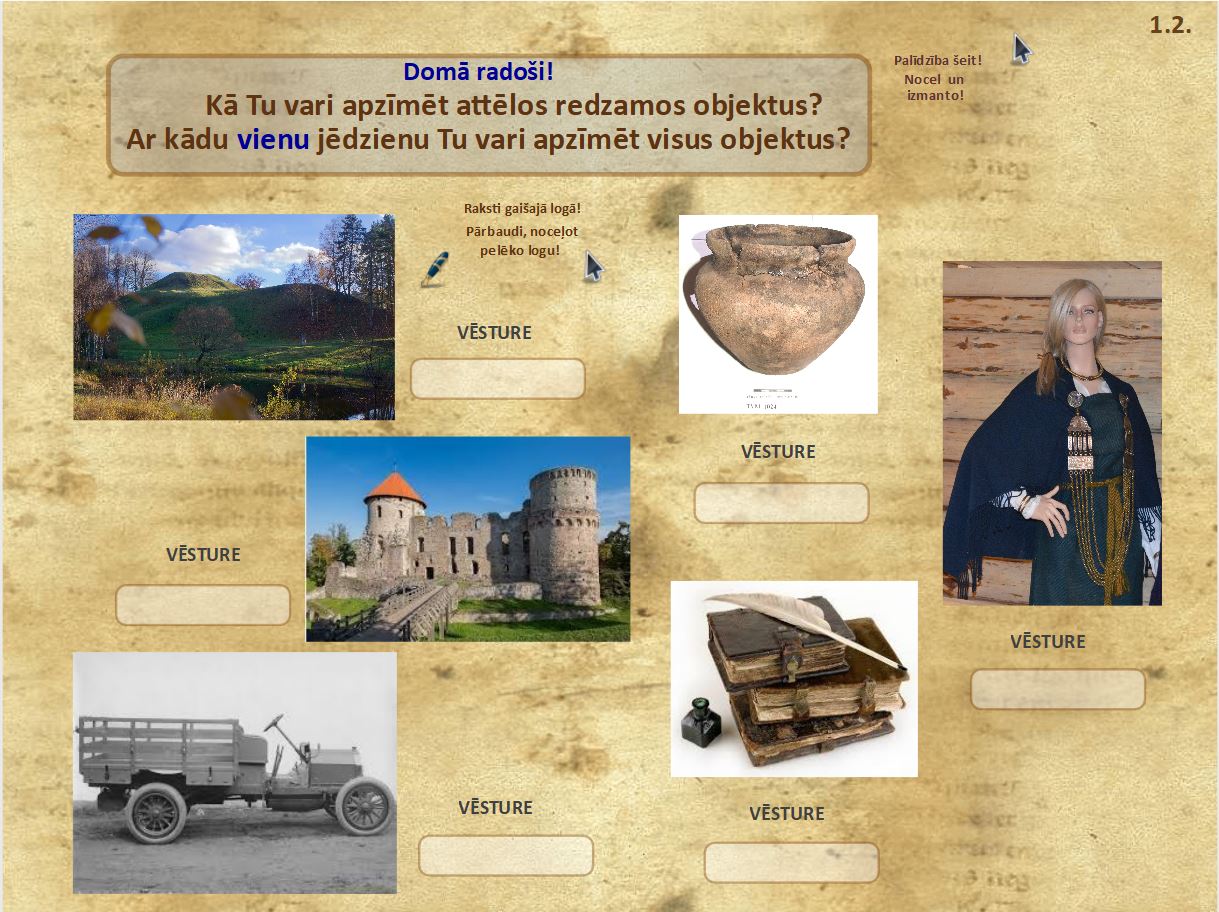 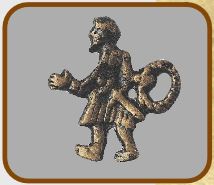 SENS
VECS
AIZMIRSTS
NOLIETOJIES
PAGĀTNE
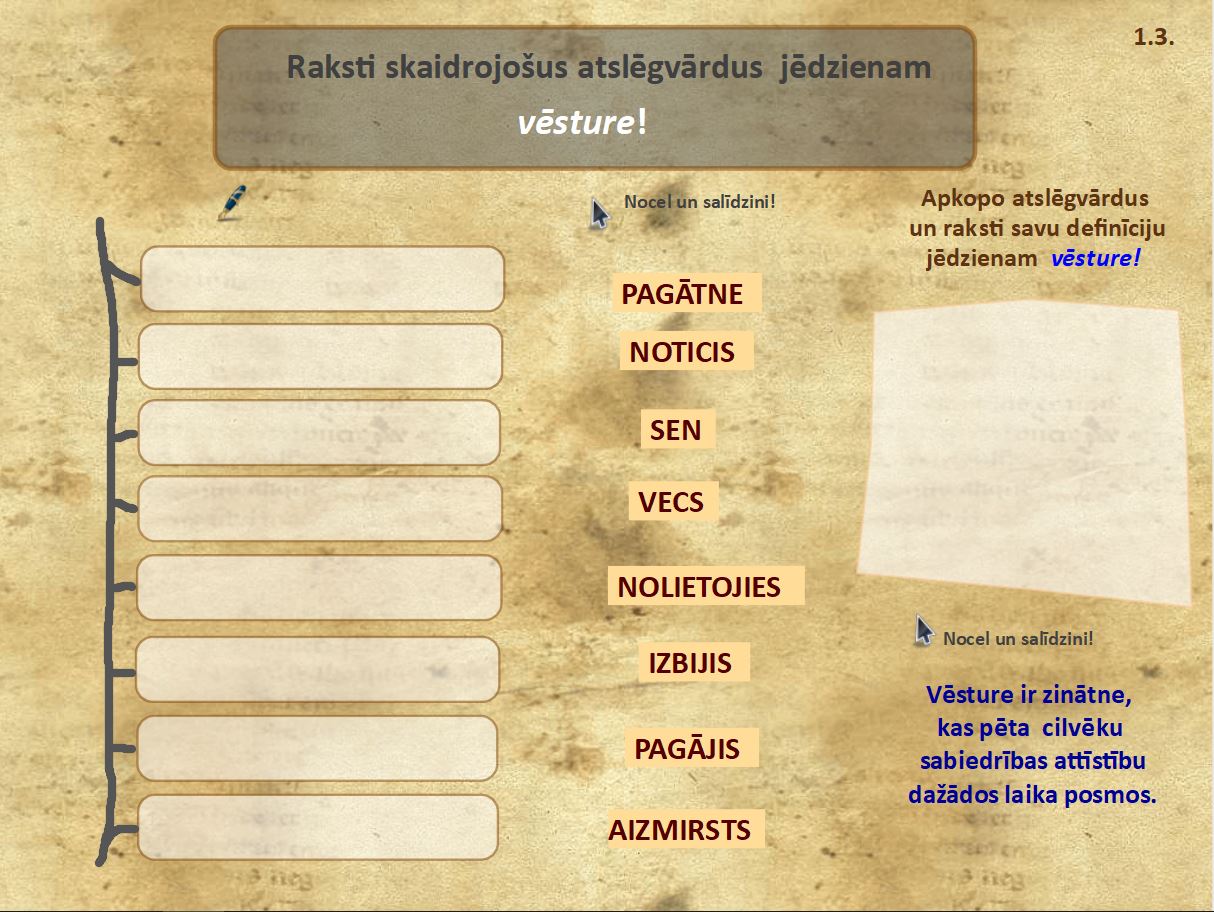 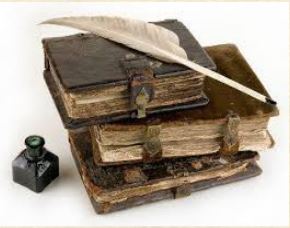 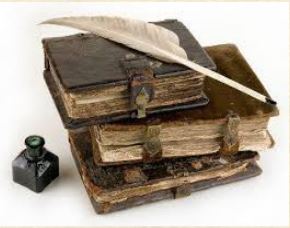 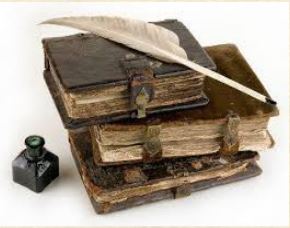 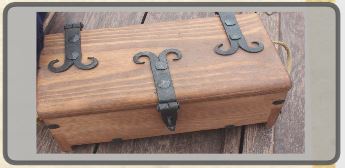 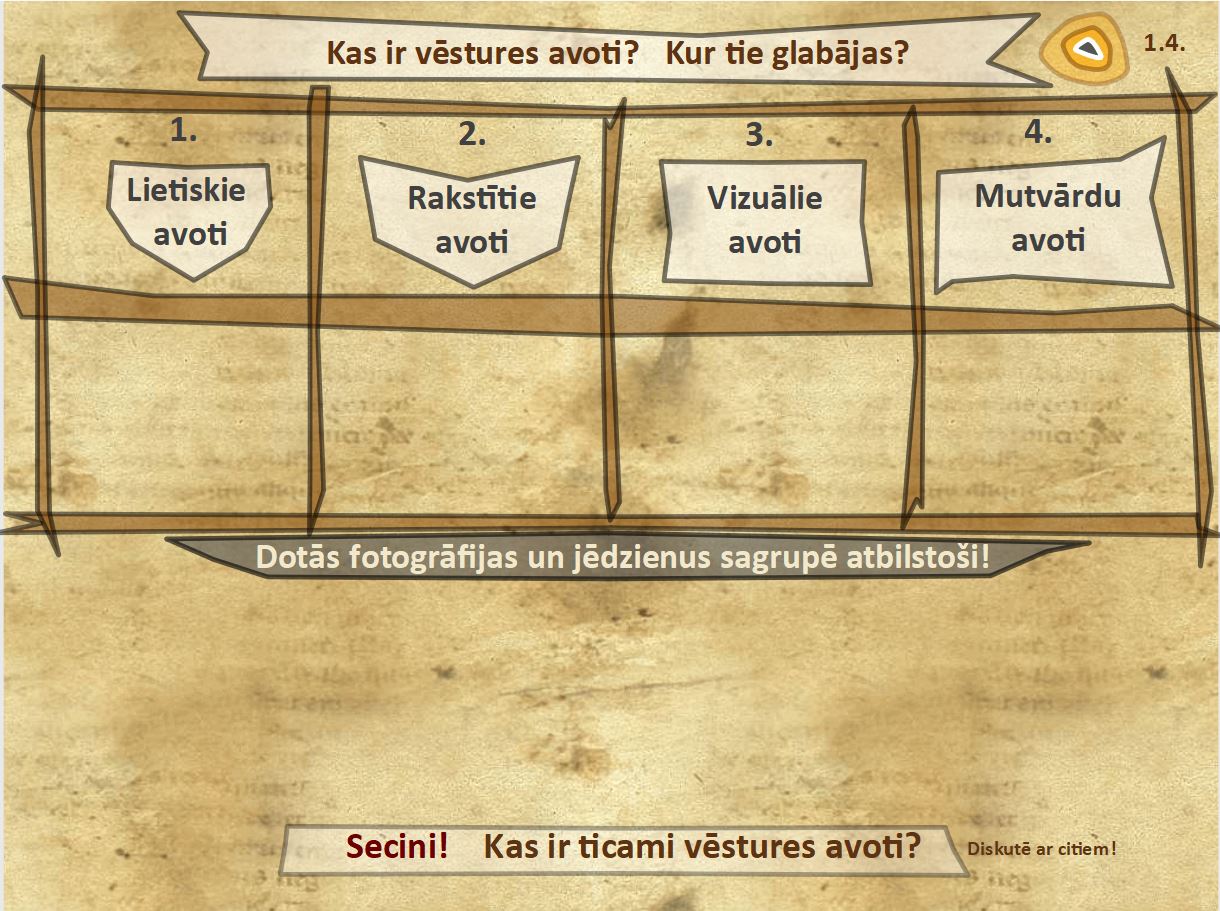 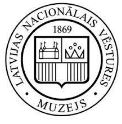 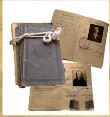 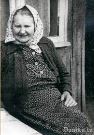 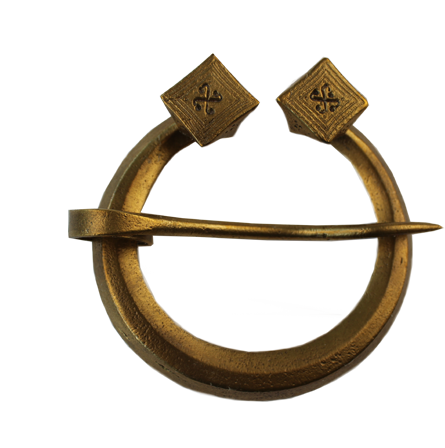 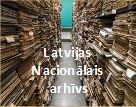 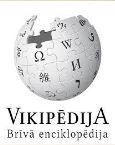 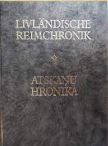 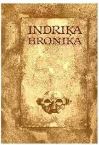 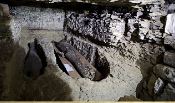 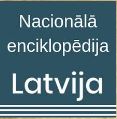 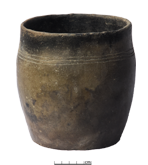 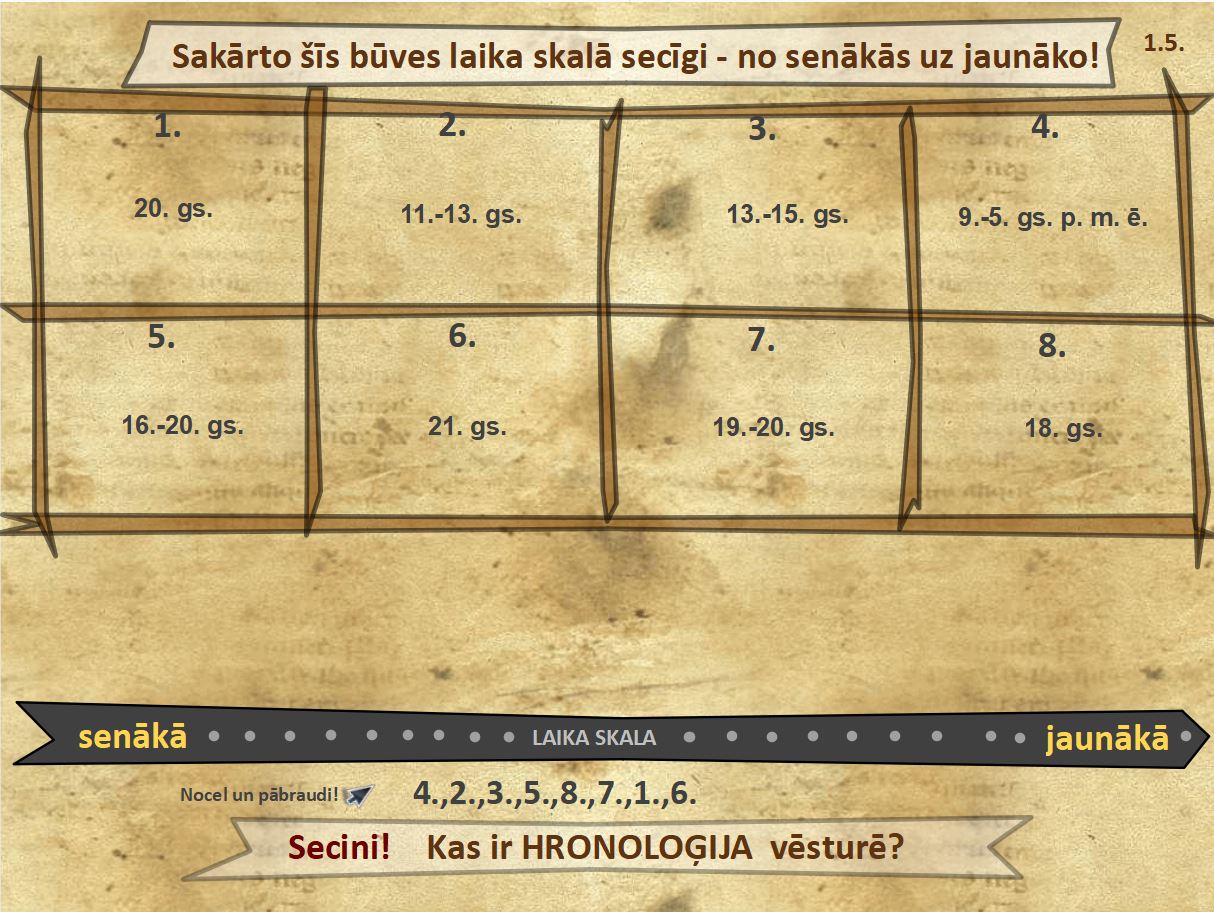 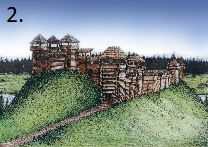 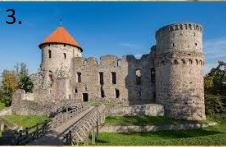 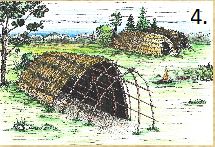 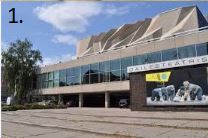 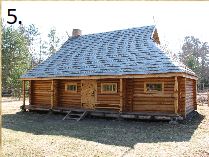 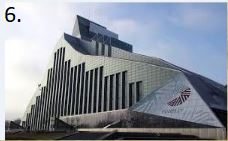 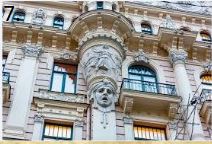 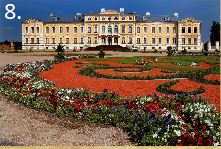 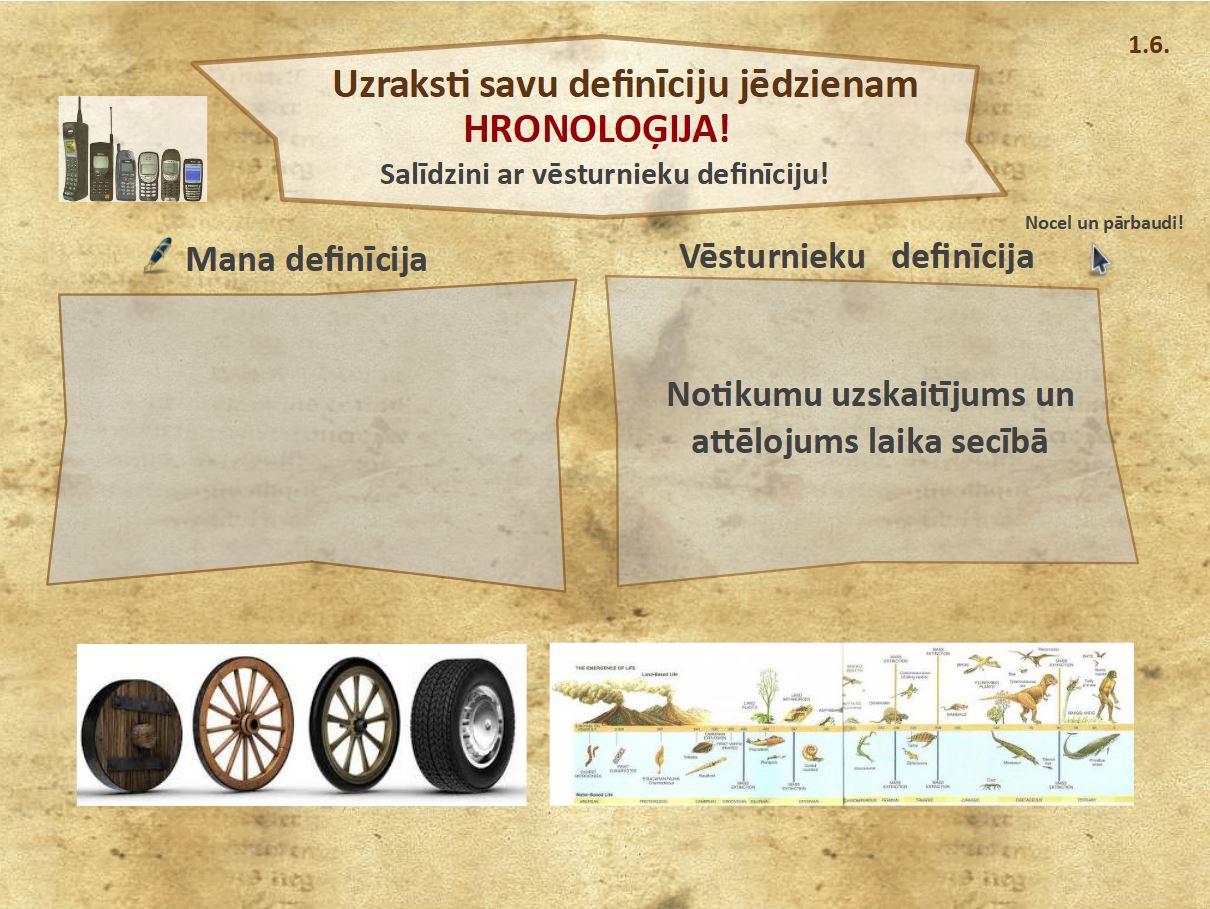 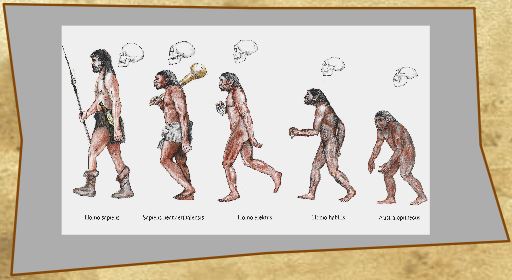 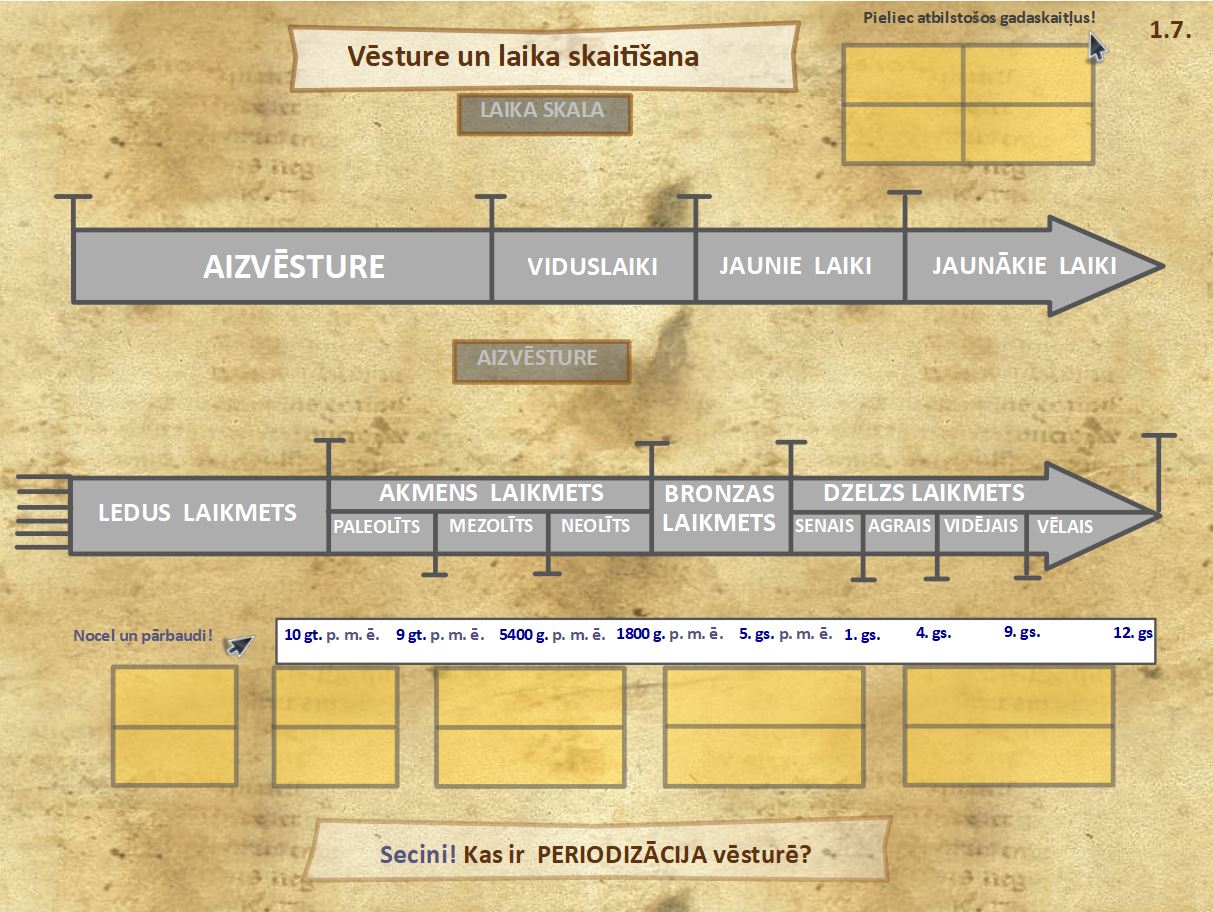 1914. g.
13. gs.
1492. g.
10.gt.p.m.ē.
5. gs. p. m. ē.
12. gs.
1. gs.
5400 g. p. m. ē.
10 gt. p. m. ē.
1800 g. p. m. ē.
9 gt. p. m. ē.
9. gs.
4. gs.
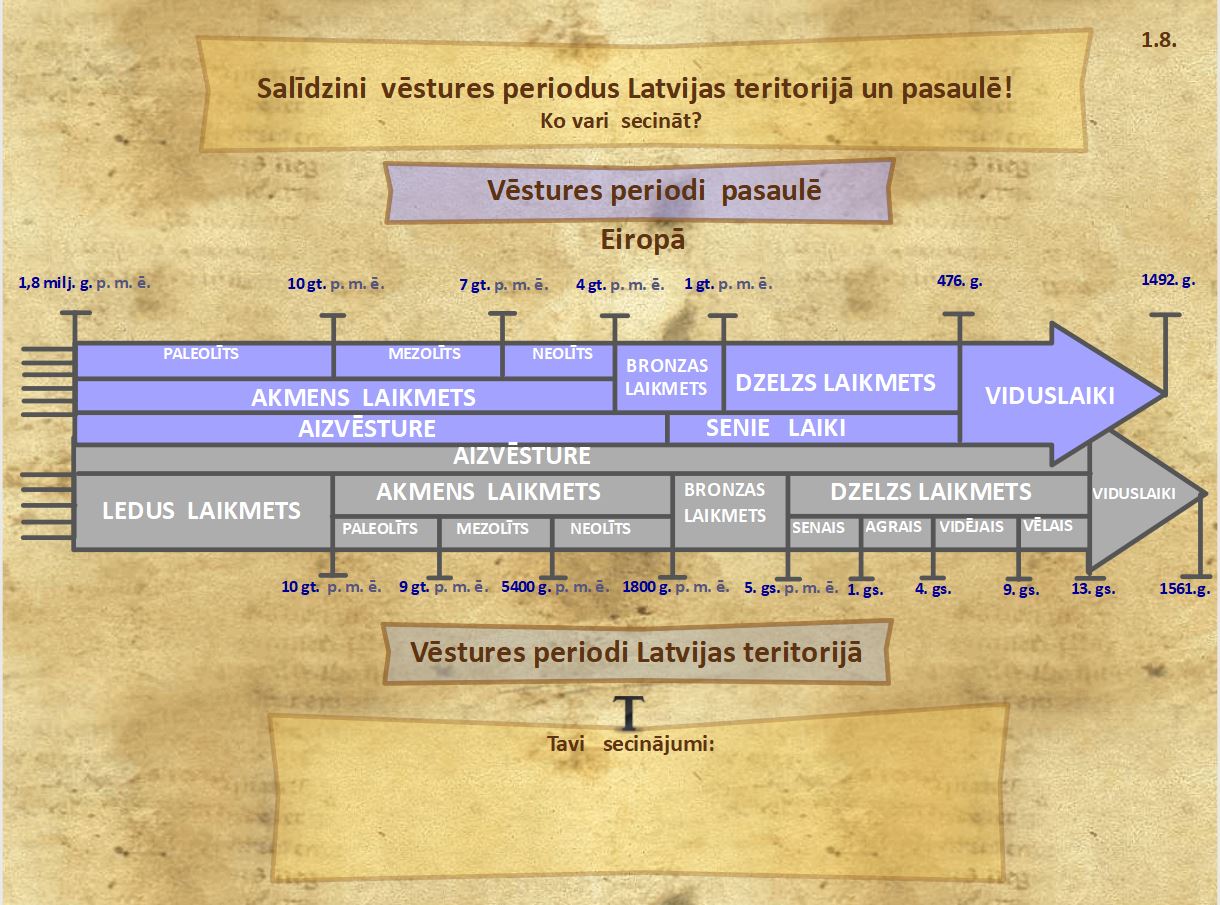 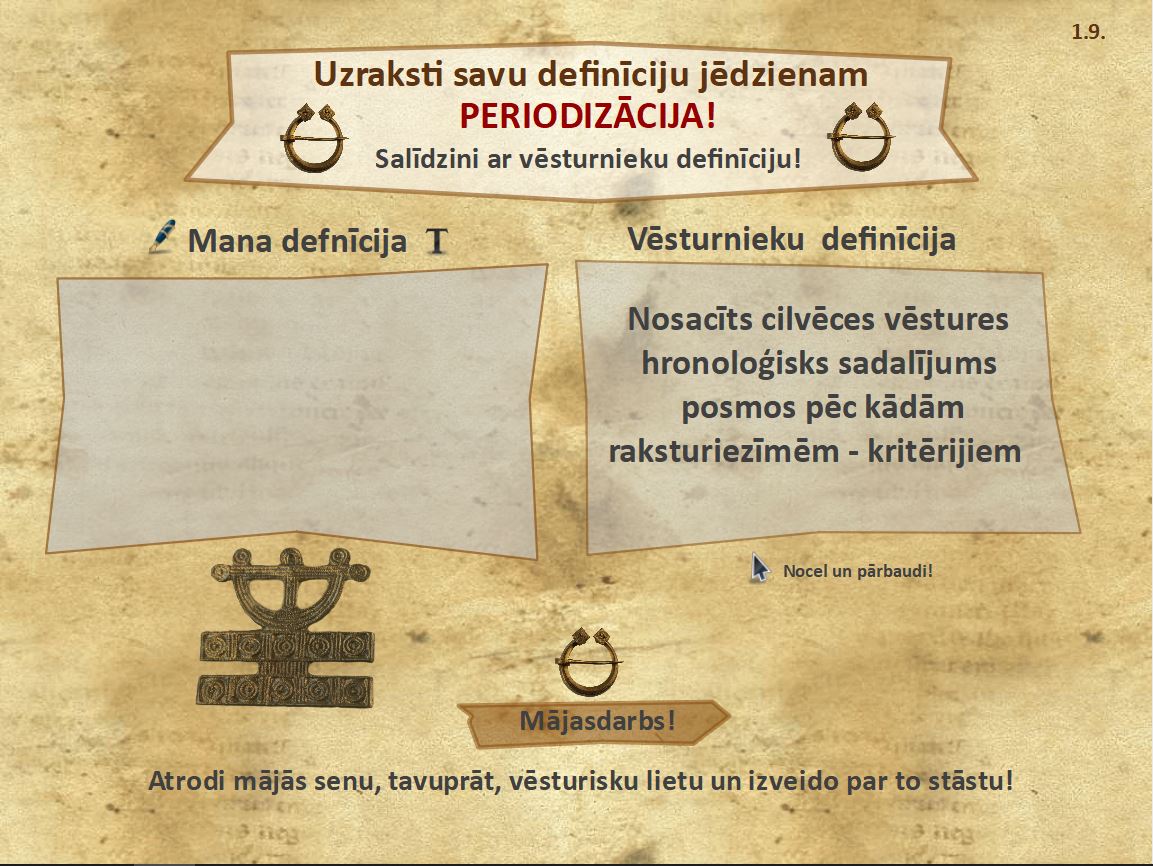 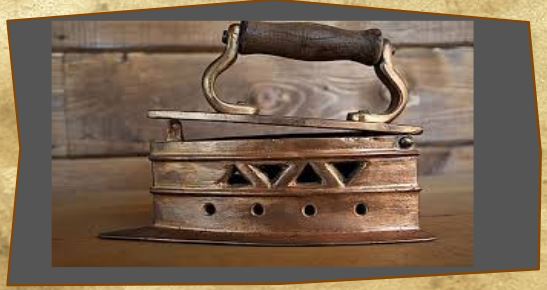 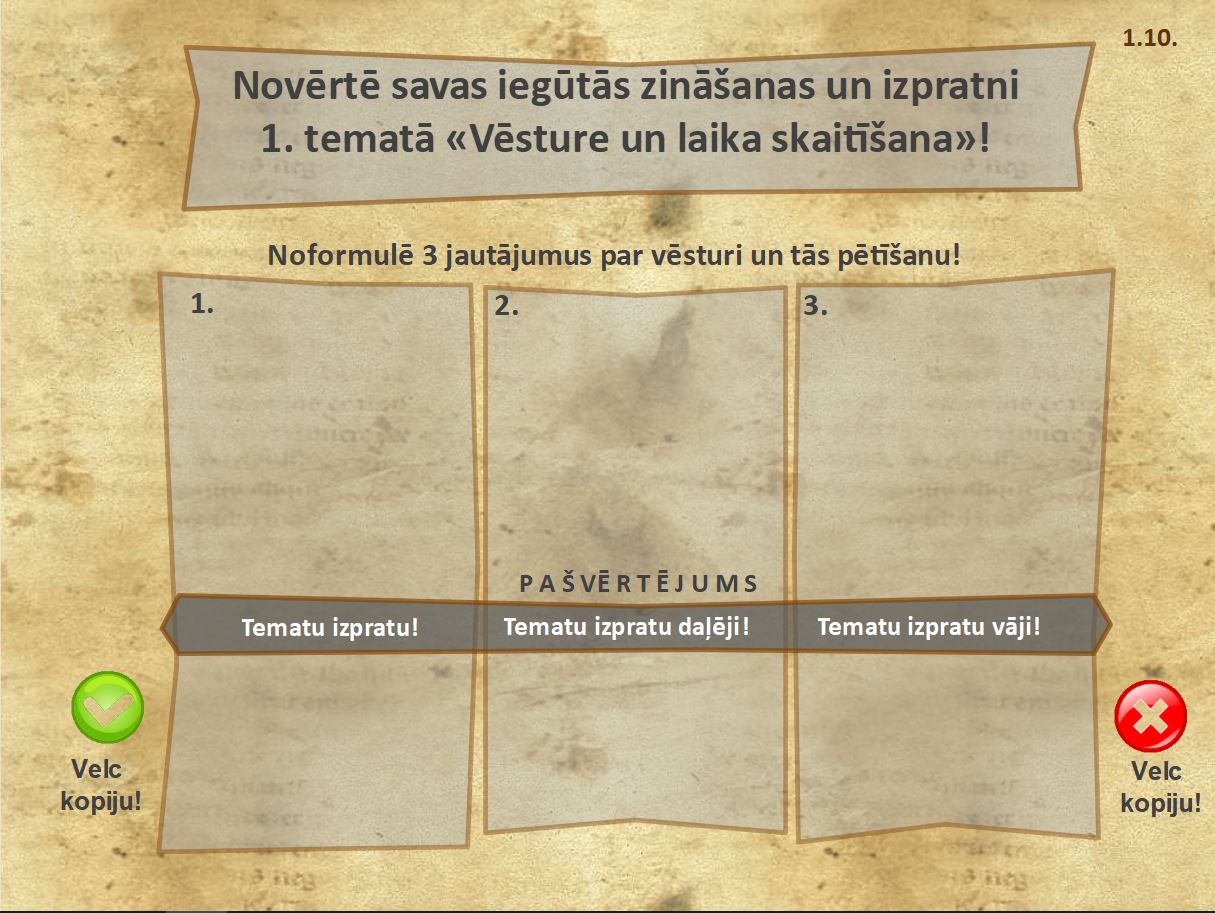